Acids Base Reactions- III
Dr. Semanti Basu  
Assistant Professor 
Department of Chemistry
Bejoy Narayan Mahavidyalaya  Itachuna, Hooghly, W.B., India
HAMMETT ACIDITY FUNCTION

We can measure the acidity or basicity of aqueous dilute solution with the concept of pH. It is not possible to measure the acidity or basicity of nonaqueous medium and very concentrated solutions of strong acids or bases with the concept of pH. In this situation to measure the acidity a new parameter, the Hammett acidity function (H0) has been defined. It was proposed by Louis Plack Hammett. To express the Hammett acidity function, protonation-deprotonation equilibria of an indicator base (B) are to be considered. Depending on the charge of the indicator base, the Hammett acidity functions are denoted by H0, H+, and H- for neutral (B), cationic (B+) and anionic (B-) indicator bases respectively. To measure the Ho, p-nitroaniline (a neutral base) is used as standard. For a particular solution, H0, H+, and H- values differ but these run parallel.
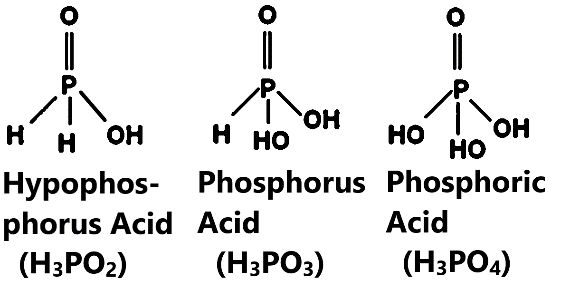 FACTORS GOVERNING THE STRENGTH OF OXYACIDS
DRAGO-WAYLAND EQUATION
In an acid-base reaction, the covalent and ionic contributions towards the stability of the adduct are expressed by this equation. Both the electrostatic and covalent interactions are at work in the adduct.  The stability of an adduct depends on the donor properties of the base and the acceptor properties of the acid involved. Thus, we are to consider these two properties to determine the overall stability of the adduct. Involving the above mentioned two properties of acids and bases, Drago and his coworkers first proposed the above equation known as Drago-Wayland Equation.
If electrostatic interactions are preferred by both components, then an electrostatic interaction stabilizes the adduct. But if they prefer covalent interaction, they will also get stabilized through the covalent interaction.
DRAGO-WAYLAND EQUATION
In an acid-base reaction, the covalent and ionic contributions towards the stability of the adduct are expressed by this equation. Both the electrostatic and covalent interactions are at work in the adduct.  The stability of an adduct depends on the donor properties of the base and the acceptor properties of the acid involved. Thus, we are to consider these two properties to determine the overall stability of the adduct. Involving the above mentioned two properties of acids and bases, Drago and his coworkers first proposed the above equation known as Drago-Wayland Equation.
If electrostatic interactions are preferred by both components, then an electrostatic interaction stabilizes the adduct. But if they prefer covalent interaction, they will also get stabilized through the covalent interaction.
SUPERACIDS
Superacids are a class of extremely strong acids that exhibit greater acidity than conventional acids like sulfuric acid or hydrochloric acid. In aqueous medium strongest acid is H3O+. But super acid is much stronger than it. Therefore, superacids exist in non-aqueous medium. These acids are characterized by their ability to donate protons (H+) very easily and to a high extent, making them highly corrosive and capable of protonating even weak bases. The concentration of super acids are generally 106 to 1010 times higher than that of the relatively concentrated (~1 M) aqueous solution containing strong acids such as HCl, H2SO4 etc.
The strength of a superacid is usually measured using the Hammett acidity function (H0), which provides a scale to compare acid strengths. George Olah first used the term "superacid" in the 1960s. He discovered that a mixture of anhydrous hydrogen fluoride (HF) and a strong Lewis acid such as antimony pentafluoride (SbF5) could form a superacidic medium. This mixture, known as "magic acid," is one of the most well-known and widely used superacids. Superacids can be synthesized by combining a strong acid with a powerful Lewis acid or a superacidic anion. Superacids have applications in various chemical processes, including organic synthesis, petrochemical refining, and polymerization reactions. Due to their high reactivity and corrosive nature, they require special handling and precautions. Some common superacids are:
Hard and Soft Acids and Bases (HSAB)
Hard Acids: Hard acids are those which have 
1. Small size 
2. High positive oxidation state, that is high positive charge density, i.e. ionic potential 
3. High polarizing power and non-polarizable 
4. High ionization potential 
5. Without any d-electron or having a few d-electrons. With increasing number of d electrons polarizability of the species increases, consequently hardness decreases. Thus, at d-block elements along a period from left to right hardness decreases. Along a group from top to bottom hardness decreases. E.g. hardness of Fe3+ > Ru3+ > Os³+; Co³+ > Rh3+ > Ir³+; Ni2+> Pd2+ > Pt2+]
6. Accumulation of a large number of hard moieties as substitutions make the centre hard for symbiotic effect.
Examples: The early transition metal ions in the 3d series with fewer d-electrons, the alkali and alkaline earth cations, the early lanthanide (trivalent) and actinide (tetra- or higher valent) cations with fewer f-electrons are the hard acids.
Hard and Soft Acids and Bases (HSAB)

Soft acids: Soft acids are those which have 
(i) larger in size 
(ii) low oxidation state 
(iii) easily polarizable 
(iii) polarizable and accumulation of polarizable moieties 
(iv) low ionization potentials.
(v) large number of d- and f-electrons.

Example: Transition metal ions with nearly full d-electrons. They are mostly heavy metal ions generally associated with low (or even zero) positive oxidation state.
Hard and Soft Acids and Bases (HSAB)
Hard bases: Hard bases are those which have
(i) Small in size
(ii) Have high electronegativity
(iii) Donor atoms have low polarizabilities.
(iv) Fewer number of d-electrons.
(v) Accumulation of nonpolarizable moieties. 
Soft bases: Soft bases are those which have 
(i) Large in size
(ii) Low electronegativity
(iii) Donor atoms are easily polarized
(iv) Larger number of d-electrons. 
(v) Accumulation of polarizable moieties. 
Among the halide ions, softness increases in the order F- <CI- <Br- <I- i.e. F- is hardest and I- is the softest base.
Application of HSAB Principle

Natural Occurrence of Different Metals
In Qualitative Analysis
Geochemical classification of elements 
Ligating property of the ambidentate ligands 
Stabilization of different oxidation states 
Metals in biological systems
Chelation Therapy 
8. Solvent effect
Reference
Ashim K Das , Fundamental Concept of Inorganic Chemistry, CBC Publishers & Distributors, Volume 3, Second Edition: 2010
R.P. Sarkar, General and Inorganic Chemistry Part-1, NCBA (P) Ltd, 3rd Edition 2011
R.L. Dutta, G.S. De, Inorganic Chemistry, Part I, The new Book Stall, 6th Edition2009, 7th Edition 2013 
Wahid U. Malik, G. D. Tuli & R. D. Madan, Selected topics in inorganic chemistry, S. Chand & Company Ltd, first edition 1976
J.E. Huheey, E.A. Keiter, R.L. Keiter, Inorganic Chemistry Principles of Structure and Reactivity, Pearson Education Asia, fourth Edition, 2000
Thank you